Figure 3. (A) Overall survival according to the use of anti-thymoglobulin (ATG). (B) Event-free survival according to ...
Ann Oncol, Volume 23, Issue 10, October 2012, Pages 2695–2703, https://doi.org/10.1093/annonc/mds054
The content of this slide may be subject to copyright: please see the slide notes for details.
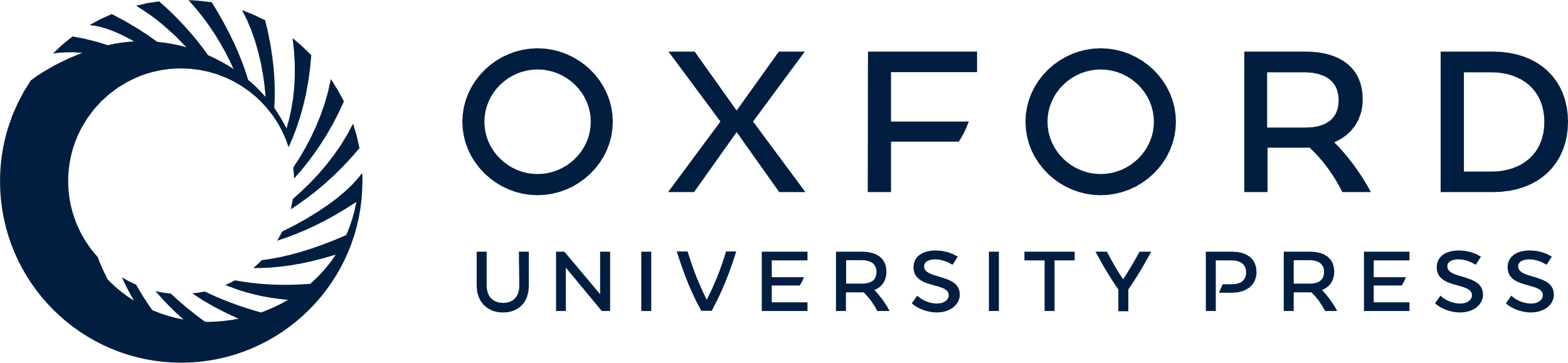 [Speaker Notes: Figure 3. (A) Overall survival according to the use of anti-thymoglobulin (ATG). (B) Event-free survival according to the use of ATG ( __ ), patients who did not received ATG and (----) patients who received ATG.


Unless provided in the caption above, the following copyright applies to the content of this slide: © The Author 2012. Published by Oxford University Press on behalf of the European Society for Medical Oncology. All rights reserved. For permissions, please email: journals.permissions@oup.com.]